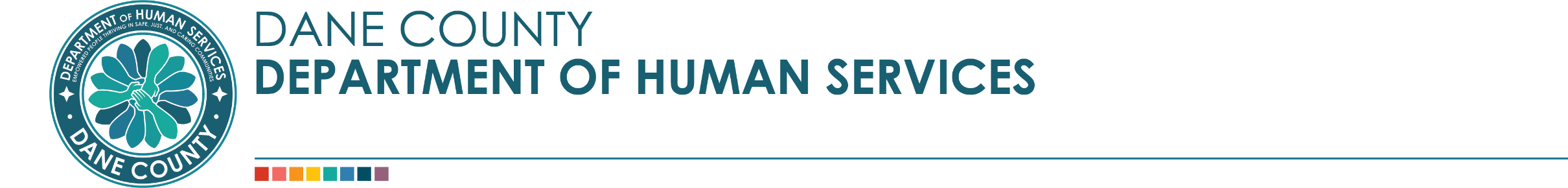 Zoo Siab Txais Tos!

• TUS TXHEEJ TXHEEM KEV SIB THAM
	• Kev unwinding (thim rov qab) yog dab tsi thiab yog vim li cas nws ho tseem ceeb?
	• Cov kev cuam tshuam loj rau peb lub zej zog
		• Kev npaj FoodShare (FS), nyiaj muab noj rau qhov unwinding
		• Kev npaj Medicaid (MA), kev kuaj mob rau qhov unwinding
	• Dab tsi tseem yog yam uas yuav hloov pauv tsis tu ncua (nyob rau Lub Peb Hlis Tim 3, 2023)
	• Cov koom haum rau chaw ua hauj lwm rau lub xeev thiab nej lub zos tab tom npaj li cas
	• Yam uas koj yuav tuaj yeem ua tau los pab
	• Qhov Tseem Ntsiab: COV LUS TSEEM CEEB RAU COV KHUB KOOM TES, COV NEEG MUAJ FEEM XYUAM THIAB COV NEEG UA HAUJ LWM
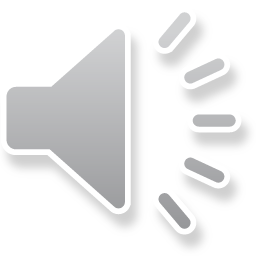 [Speaker Notes: The crisis team has staff embedded in both Madison Police Department and the Dane County Sherriff's Office. These positions have given us the added benefit of having increased collaboration with our local LE partners as well as work on building trust and relationships for individuals who are often struggling with mental illness, SUD, and homelessness and continuously come into contact with the police. Having crisis workers integrated into these responses has given them the ability to work on individual’s basic service needs as well as treatment, something that police officers do not usually have the training or bandwidth to do.  


Provide crisis response in the field when available
Serve as consultant for patrol officers, detectives, sergeants and other police personnel regarding subjects/cases that appear to involve mental health issues
Review routed reports and identify individuals in need of outreach and issues in need of follow up
Attend weekly meetings to share information, and coordinate necessary follow-up/proactive initiatives
Coordinate home visits with MHOs and other follow-up as needed to connect individuals to appropriate resources]
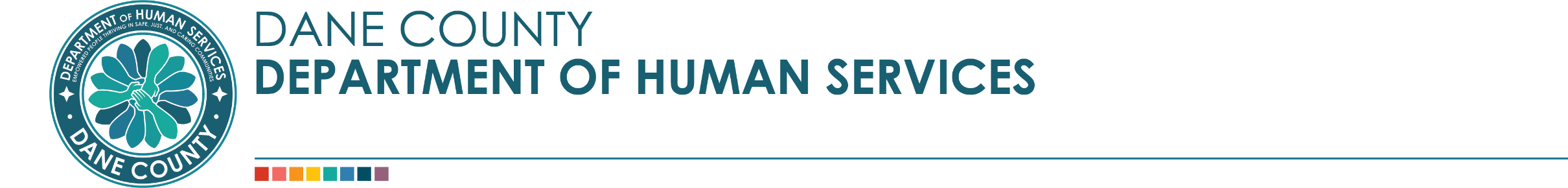 COVID-19 Unwinding
Kev unwinding,thim rov qab yog dab tsi thiab yog vim li cas nws ho tseem ceeb?

• Thaum lub sij hawm muaj tus kab mob kev sib kis, cov cai tau siv kom tau Medicaid raug ncua tseg vim kom cov tib neeg tau kev kuaj mob tsis muab tu ncua. 
• Raws li tsoom hwv cov cai, tsis ntev los no, muaj ntau txoj cai hais txog kev saib xyuas kho mob ib ntus uas tau coj los siv nyob rau lub sij hawm muaj kab mob sib kis yuav raug muab tig rov qab, los sis "thim rov qab."
• Thaum lub sij hawm muaj kab mob sib kis, cov nyiaj pab ntau ntxiv rau FoodShare (uas feem ntau yog muab xam tag nrho ces raug ntau pua daus las nyiaj rau ib lub hlis) yeej tau muab ntxiv rau tag nrho txhua tsev neeg uas muaj cai tau txais.
• Lub Capital Consortia (xws li Nroog Dane suav nrog rau Sauk, Richland, Juneau, Adams, Dodge, Columbia thiab Sheboygan) tau ntxiv 30,000 case thaum muaj tus kab mob sib kis (pib yog 85,000 mus rau ntau dua 115,000 case). Cov case nos lub sij hawm no yog siab dua ntais li ib txwm muaj dhau los.
• Cov cai thiab cov txheej txheem uas siv tswj hwm qhov kev thim rov qab no tau muab tsim tawm los thiab muab tshaj tawm raws lub sij hawm tiag-tiag, txhua tus yuav tsum tau ua siab ntev tos kom txhua yam tau piav kom meej.
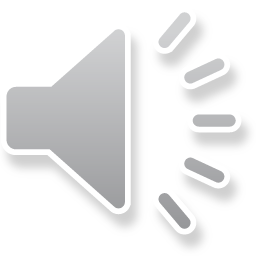 [Speaker Notes: The crisis team has staff embedded in both Madison Police Department and the Dane County Sherriff's Office. These positions have given us the added benefit of having increased collaboration with our local LE partners as well as work on building trust and relationships for individuals who are often struggling with mental illness, SUD, and homelessness and continuously come into contact with the police. Having crisis workers integrated into these responses has given them the ability to work on individual’s basic service needs as well as treatment, something that police officers do not usually have the training or bandwidth to do.  


Provide crisis response in the field when available
Serve as consultant for patrol officers, detectives, sergeants and other police personnel regarding subjects/cases that appear to involve mental health issues
Review routed reports and identify individuals in need of outreach and issues in need of follow up
Attend weekly meetings to share information, and coordinate necessary follow-up/proactive initiatives
Coordinate home visits with MHOs and other follow-up as needed to connect individuals to appropriate resources]
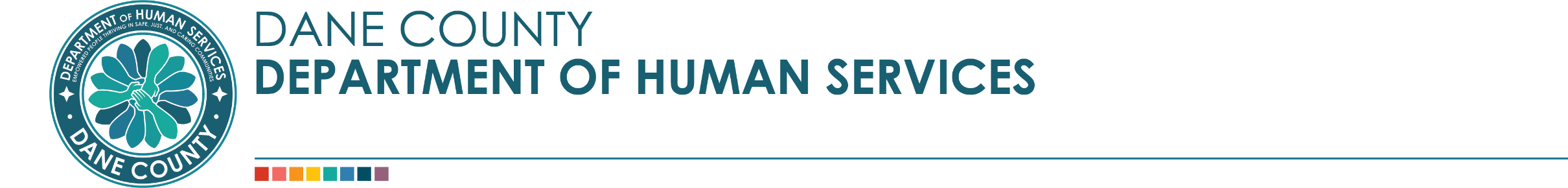 COVID-19 Unwinding
Cov kev cuam tshuam loj rau peb lub zej zog

• Cov cai tshiab yuav pab thim rov qab, unwinding, yuav tawm thaum txoj cai loj choob fwm (federal) npaj tau
• Consolidated Appropriations Act, 2023 (CAA) yog ib txoj cai tawm thaum xyoo 2022 yuav tag, muaj ob txoj cai tau los siv thaum  COVID-19, ob txoj cai nos yuav nres: 
	 •Muaj lub sijhawm nres cov Medicaid kuaj mob qhia rau choob fwm xeem paub
	 •Nres cov nyiaj muab noj tau muab thaum muaj kab mob sib kis tom qab 2 hli 2023. 
• Thawj peb txog plaub lub hlis ntawm qhov kev thim rov qab no yuav ua rau nyuaj yam ntseeg tsis tau rau cov neeg tau txhais cov kev pab nos, thiab rau cov neeg ua huaj lwm (ntau tsab ntawv, tos lub chaw hu xov tooj ntev, muaj neeg coob hauv qhov chaw tos txais, yuav ua rau muaj ntau txhiab tus neeg yuav npau taws, lawv yuav ua tus neeg tom ntej tom qab, thiab chim siab)
• Cov hauj lwm rau cov neeg ua huaj lwm tos Capital Consortia yuav muaj hauj lwm ntau uas li ib lub xyoos tag nrho thaum lub sij hawm thim rov qab pib.
• Kev kub ntxhov rau lub zej zog yuav tob thiab dav heev.
	• Ntxim li yuav muaj ntau tus neeg yuav poob Medicaid mus thiab yuav tsum tau mus yuav kho mob los ntawm HealthCare.gov thiab/los sis ntsib kev tsis muaj zaub mov noj txaus ntau ntxiv tuaj.
	• Cov neeg muab kev pab cuam thiab cov neeg siv kev kuaj mob yuav muaj coob leej tsis txaus siab rau cov kev pab nyob rau haus cov nyiaj lov mus pab rau  MA xws li kev kho mob fab kev coj cwj pwm.
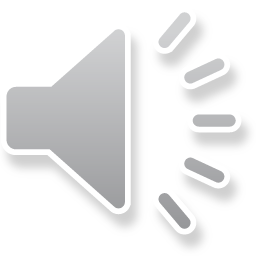 [Speaker Notes: The crisis team has staff embedded in both Madison Police Department and the Dane County Sherriff's Office. These positions have given us the added benefit of having increased collaboration with our local LE partners as well as work on building trust and relationships for individuals who are often struggling with mental illness, SUD, and homelessness and continuously come into contact with the police. Having crisis workers integrated into these responses has given them the ability to work on individual’s basic service needs as well as treatment, something that police officers do not usually have the training or bandwidth to do.  


Provide crisis response in the field when available
Serve as consultant for patrol officers, detectives, sergeants and other police personnel regarding subjects/cases that appear to involve mental health issues
Review routed reports and identify individuals in need of outreach and issues in need of follow up
Attend weekly meetings to share information, and coordinate necessary follow-up/proactive initiatives
Coordinate home visits with MHOs and other follow-up as needed to connect individuals to appropriate resources]
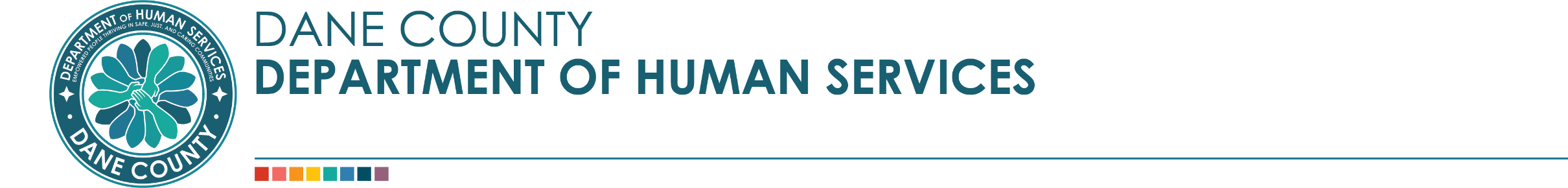 COVID-19 Unwinding
Cov kev cuam tshuam loj rau peb lub zej zog
Kev npaj nyiaj muab noj rau qhov unwinding :

• Kev faib nyiaj thaum muaj xwm txheej ti tes ti taw yog cov nyiaj pab ntau ntxiv uas FoodShare cov tswv cuab tau txais
thaum lub sij hawm muaj tus kab mob sib kis COVID-19 txhawm rau pab yuav zaub mov noj.
•Cov nyiaj muaj noj tau muaj nyob rau lub sij hawm muaj kab mob sib kib, twm yog ntxiv kom ib tsev neeg tau qhov nyiaj muaj noj siab tsaj plaws. Lawv laij seb qhov nyiaj txawv (difference) rau tsev neeg ntau dua los yog $95 yuav ntau dua 
• Cov xov xwm lov ntawd ntsho nom tswv nyob hauv xeev, twm muab qhia rau cov tsev neeg tau txahis kev pab thiab tshaj tawm hauv xov xwm: 
	• Xa ntawv mus rau txhua tus tswv cuab FoodShare,  pib thaum lub Ib Hlis Ntuj nrab lawm
	• Tau xa emails mus rau txhua tus tswv cuab FoodShare uas muaj chaw nyob email thaum lub Ib Hlis Ntuj tag
	• Tshaj tawm hauv Facebook, Twitter, thiab NextDoor
• Pib txij Lub Peb Hlis Xyoo 2023, cov tswv cuab tsuas yuav tau txais lawv cov nyiaj pab FoodShare li ib txwm nkaus lawm xwb.
• Cov tib neeg tuaj yeem thov kom muaj lub rooj sib hais thov kev ncaj ncees txog rau lawv qhov kev faib nyiaj thaum muaj xwm txheej ti tes ti taw thaum muaj kab mob sib kib, tab sis lub rooj sib hais yuav raug txwv vim yuav tau xyuas kom ntseeg tau tias lawv cov nyiaj FoodShare li ib txwm tau yog raug lawm.
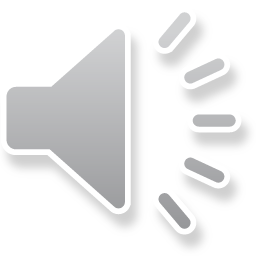 [Speaker Notes: The crisis team has staff embedded in both Madison Police Department and the Dane County Sherriff's Office. These positions have given us the added benefit of having increased collaboration with our local LE partners as well as work on building trust and relationships for individuals who are often struggling with mental illness, SUD, and homelessness and continuously come into contact with the police. Having crisis workers integrated into these responses has given them the ability to work on individual’s basic service needs as well as treatment, something that police officers do not usually have the training or bandwidth to do.  


Provide crisis response in the field when available
Serve as consultant for patrol officers, detectives, sergeants and other police personnel regarding subjects/cases that appear to involve mental health issues
Review routed reports and identify individuals in need of outreach and issues in need of follow up
Attend weekly meetings to share information, and coordinate necessary follow-up/proactive initiatives
Coordinate home visits with MHOs and other follow-up as needed to connect individuals to appropriate resources]
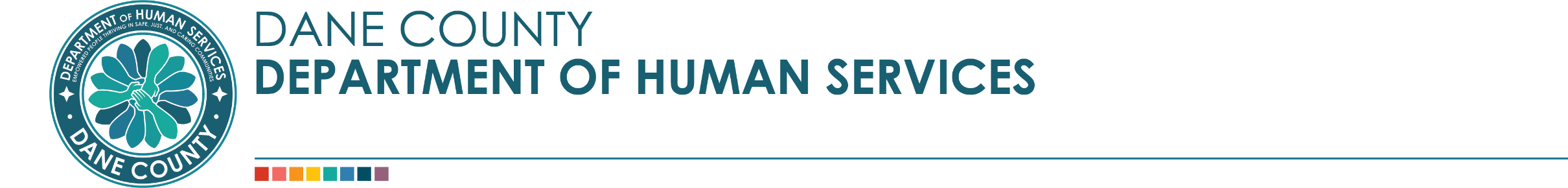 COVID-19 Unwinding
Cov kev cuam tshuam loj rau peb lub zej zog
Kev npaj nyiaj muab noj rau qhov unwinding :

• Tsis ntev los no, Biden Administration nyuam qhuav tshaj tawm tias Lub Tsib Hlis Tim 11 yuav yog hnub kawg ntawm kev
muaj xwm txheej ti tes ti taw rau fab kev noj qab haus huv rau zej tsoom (PHE). Hnub xaus PHE no kuj tseem yuav tsim kev
kub ntxhov rau ntau txoj cai rau FoodShare, uas yog yuav rov qab mus rau "cov cai qub" nyob rau lub hlis tom qab PHE xaus.
• Cov cai hais txog kev kuaj yeeb tshuaj rau cov tib neeg raug rau txim rau kev ua txhaum cai txog kev siv yeeb tshuaj( Felony): Cov
neeg thov tshiab pib Lub Rau Hli Tim 12 yog yuav siv cov cai qub. Yog tias muaj kev ua txhaum cai (Felony), ces yuav tsum tau
kuaj thiab kuaj kom dhau.
• Cov tsev neeg ua twb yeej muaj Foodshare, nyiaj muab noj lawm, yog muaj txim rau kev ua txhaum cai txog kev siv yeeb tshuaj, yuav tau kuaj thaum lawv muaj lawv qhov xam phaj. 
• Kev zam rau txoj cai tsim tau txais rau cov tub ntxhais kawm ntawv ib ntus rau FoodShare uas tau muab coj los siv vim yog
muaj tus kab mob COVID-19 kuj yuav puav leej xaus rau cov neeg thov tshiab txij li Lub Rau Hli Tim 12.
	• Muaj cov nyiaj pab rau tsev neeg kwv li $0
	• Muaj cai tsim nyog koom rau hauv qhov kev kawm uas tau txais pob peev nyiaj pab los ntawm lub lav los sis tsoom
hwv teb chaws
• Cov tswv cuab uas twb yeej muaj cov kev pab nos lawm, lawm yuav raug thim cov kev zam rau kev muaj kab mob sib kis no rov qab nyob rau lub sij hawm uas lawv rov xam phaj dua tshiab.
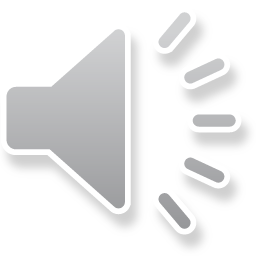 [Speaker Notes: The crisis team has staff embedded in both Madison Police Department and the Dane County Sherriff's Office. These positions have given us the added benefit of having increased collaboration with our local LE partners as well as work on building trust and relationships for individuals who are often struggling with mental illness, SUD, and homelessness and continuously come into contact with the police. Having crisis workers integrated into these responses has given them the ability to work on individual’s basic service needs as well as treatment, something that police officers do not usually have the training or bandwidth to do.  


Provide crisis response in the field when available
Serve as consultant for patrol officers, detectives, sergeants and other police personnel regarding subjects/cases that appear to involve mental health issues
Review routed reports and identify individuals in need of outreach and issues in need of follow up
Attend weekly meetings to share information, and coordinate necessary follow-up/proactive initiatives
Coordinate home visits with MHOs and other follow-up as needed to connect individuals to appropriate resources]
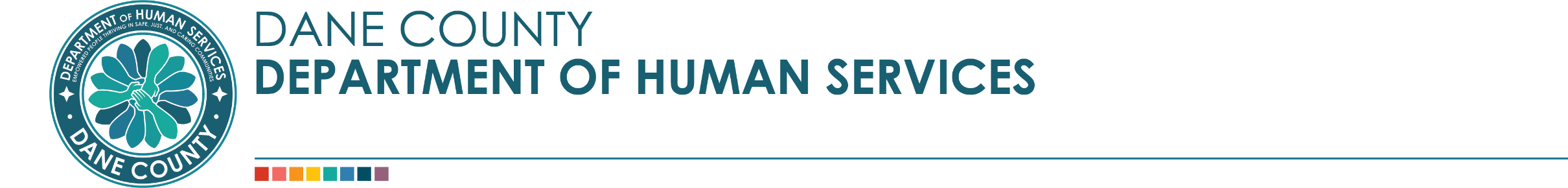 COVID-19 Unwinding
Cov kev cuam tshuam loj rau peb lub zej zog
Kev npaj rau kev kuaj mob rau qhov unwinding 
• Cov neeg uas twb yeej muab kev kuab mob thaum peb hlis tim 18, 2020 txog lub peb hlis tim 31, 2023, yeej yuav muaj cai tua qhov kuaj mob nos kom txog lawv lub sijhawm  xam phaj tom qab lub plaub hlis tim 1, 2023. 
• Cov neeg uas peb tau txais nws cov ntawv thov kho mob nyob rau los sis tom qab Lub Plaub Hlis Tim 1, 2023, yuav tsis muaj cai tau kho mob txuas mus. Cov ntawv tshiab nos, yuav raug sij cov cai tshiab lov ntawm cov khoos kas nos. 
• Cov hnub xam phaj rau kev saib xyuas kho mob yuav muab faib rau 12 lub hlis, txij Lub Rau Hli Xyoo 2023 txog Lub Tsib Hlis
Xyoo 2024.
	• Lub Capital Consortium xav hais tias ntshe yuav muaj kev thov txuas sij hawm dua tshiab txog 10,000 leej/hli.
• Cov hnub xam phaj rau tag nrho txhua pab pawg pab saib xyuas kho mob yuav ua raws li qhov xwm txheej. Hais txog rau cov
xwm txheej uas muaj FoodShare los sis Wisconsin Shares Child Care ntxiv rau kev saib xyuas kho mob, hnub tim txuas sij hawm dua tshiab rau kev saib xyuas kho mob yuav ua raws li FoodShare los sis Child Care lub hnub tim rov txuas sij hawm dua tshiab, yog thaum ua tau, txhawm  rau txo lub nra kev txuas sij hawm dua tshiab rau cov tswv cuab.
• Tej zaum cov tswv cuab yuav tuaj yeem xav ua kom tiav qhov kev  txuas sij hawm dua tshiab kom ntxov . Peb yuav txhawb kom
cov tswv cuab tos kom txog thaum lawv tau txais lawv daim ntawv rov txuas sij hawm dua tshiab li ntawm 45 hnub ua ntej yuav tag sij hawm.
• Cov tswv cuab uas xav xam phaj ntxov dua li lawv lub hlis xam phaj uas teev tseg yuav tuaj yeem poob kev pab them nqi sai dua qub, yog tias lawv tos kom txog ntua lawv hnub rov xam phaj uas teev tseg.  Yog tias qhov xam phaj ntxov ua rau cov nyiaj pab raug kaw los sis raug txo qis, ces tus tswv cuab yuav tsis tuaj yeem hloov siab thiab " rov tsis tau txoj kev xam phaj" lawm.
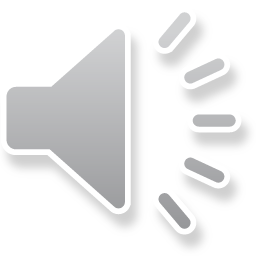 [Speaker Notes: The crisis team has staff embedded in both Madison Police Department and the Dane County Sherriff's Office. These positions have given us the added benefit of having increased collaboration with our local LE partners as well as work on building trust and relationships for individuals who are often struggling with mental illness, SUD, and homelessness and continuously come into contact with the police. Having crisis workers integrated into these responses has given them the ability to work on individual’s basic service needs as well as treatment, something that police officers do not usually have the training or bandwidth to do.  


Provide crisis response in the field when available
Serve as consultant for patrol officers, detectives, sergeants and other police personnel regarding subjects/cases that appear to involve mental health issues
Review routed reports and identify individuals in need of outreach and issues in need of follow up
Attend weekly meetings to share information, and coordinate necessary follow-up/proactive initiatives
Coordinate home visits with MHOs and other follow-up as needed to connect individuals to appropriate resources]
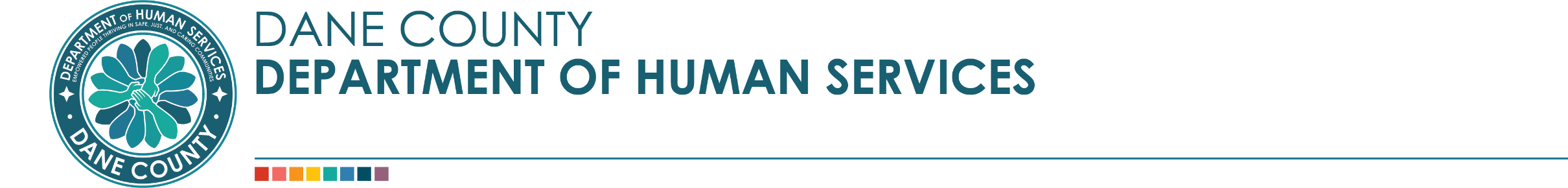 Public Health Unwinding
Cov kev cuam tshuam loj rau peb lub zej zog
Kev npaj rau kev kuaj mob rau qhov unwinding :
• Txhuas tus neeg es muaj qhov kev pab kuaj mob, yuav tau txhais ib daim ntawv qhia lub sij hawm lawv yuav tau ua ntawv xam phaj tshiab rau lawv tsev neeg.  
	• DHS yuav xa khwv yees li 900,000 tsab ntawv thoob plaws Lub Peb Hlis Ntuj. Cov tswv cuab yuav tau txais cov ntawv no nyob rau lub Peb Hlis nrab mus txog lub Plaub Hlis pib.
	• Ib daim ntawv no yuav muaj nyob rau hauv cov tswv cuab tus ACCESS nyob rau thaum Lub Peb Hlis Tim 6.
	• Capital xav tias yuav muaj txog 120,000 tus tswv cuab tau txais tsab ntawv no.
	• Nws yog ib qho tseem ceeb uas cov tswv cuab yuav tsum tau nyeem thiab khaws tsab ntawv no cia tau saib ua pov thawj.
•  Cov ntawv rov txuas sij hawm dua tshiab raug cai yuav raug xa pais xab nis tuaj mus khwv yees li 45 hnub ua ntej yuav txog hnub rov txuas sij hawm dua tshiab (ib txwm yeej ua li no).
• Cov tswv cuab kuj tseem yuav tau txais email/sau ntawv xa hauv xov tooj thaum lub sij hawm yuav txog  txuas sij hawm dua tshiab thiab.
	• ~90 hnub ua ntej txog lawv hnub rov txuas sij hawm dua tshiab, cov tswv cuab yuav tau txais lus ceeb toom kom hloov kho lawv cov chaw nyob tshiab kom ntseeg tau tias lawv tau txais lawv daim ntawv rov txuas sij hawm dua tshiab hauv kev xa pais xab nis
	• ~40 hnub ua ntej txog lawv hnub rov txuas sij hawm dua tshiab, cov tswv cuab yuav tau txais lus ceeb toom kom rov txuas sij hawm dua tshiab txhawm rau txhawb daim ntawv rov txuas sij hawm dua tshiab.
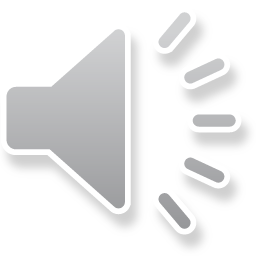 [Speaker Notes: The crisis team has staff embedded in both Madison Police Department and the Dane County Sherriff's Office. These positions have given us the added benefit of having increased collaboration with our local LE partners as well as work on building trust and relationships for individuals who are often struggling with mental illness, SUD, and homelessness and continuously come into contact with the police. Having crisis workers integrated into these responses has given them the ability to work on individual’s basic service needs as well as treatment, something that police officers do not usually have the training or bandwidth to do.  


Provide crisis response in the field when available
Serve as consultant for patrol officers, detectives, sergeants and other police personnel regarding subjects/cases that appear to involve mental health issues
Review routed reports and identify individuals in need of outreach and issues in need of follow up
Attend weekly meetings to share information, and coordinate necessary follow-up/proactive initiatives
Coordinate home visits with MHOs and other follow-up as needed to connect individuals to appropriate resources]
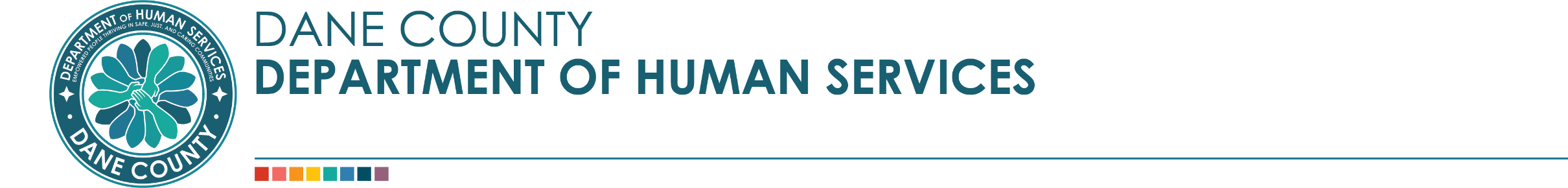 Public Health Unwinding
Cov kev cuam tshuam loj rau peb lub zej zog
Kev npaj rau kev kuaj mob rau qhov unwinding :

• Qee tus tswv cuab yuav tsum rov thov dua tsis pub dhau Lub Tsib Hlis Tim 31, 2023, txhawm rau kom rov txiav txim dua seb lawv puas yuav txais cov kev pab. Cov tswv cuab no twb tau lawv cov kev pab kuaj mob txuas sij hawm nyob rau qhov interchange (ForwardHealth) thiab lawv yuav tsum rov thov kom rov txiav txim dua seb lawv puas yuav rov tau kuaj mob txoj kev pab lov ntawm CARES system. 
• Kwv yees li 12,000 tus neeg hauv Capital yuav tau txais ib tsab ntawv nyob rau lub Plaub Hlis Nrab tias lawv yuav tsum tau rov thov dua tsis pub dhau Lub Tsib Hlis Tim 31.
• Nyob rau lub Tsib Hlis nrab, yog leej twg tsis tau ua ntawv thov kev pab kuaj mob tshiab, lov yog thov kev pab tag lawm tab sis tsis muaj cai tau txoj kev pab vim cov kev cai, lawv yuav tau txais ib tsab ntawv qhia tias lawv cov kev pab kuaj mob yuav tag rau ntawd lub Tsib Hlis 31, 2023.
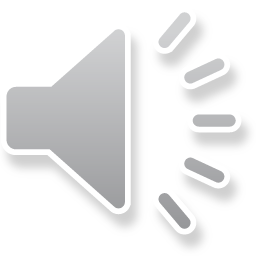 [Speaker Notes: The crisis team has staff embedded in both Madison Police Department and the Dane County Sherriff's Office. These positions have given us the added benefit of having increased collaboration with our local LE partners as well as work on building trust and relationships for individuals who are often struggling with mental illness, SUD, and homelessness and continuously come into contact with the police. Having crisis workers integrated into these responses has given them the ability to work on individual’s basic service needs as well as treatment, something that police officers do not usually have the training or bandwidth to do.  


Provide crisis response in the field when available
Serve as consultant for patrol officers, detectives, sergeants and other police personnel regarding subjects/cases that appear to involve mental health issues
Review routed reports and identify individuals in need of outreach and issues in need of follow up
Attend weekly meetings to share information, and coordinate necessary follow-up/proactive initiatives
Coordinate home visits with MHOs and other follow-up as needed to connect individuals to appropriate resources]
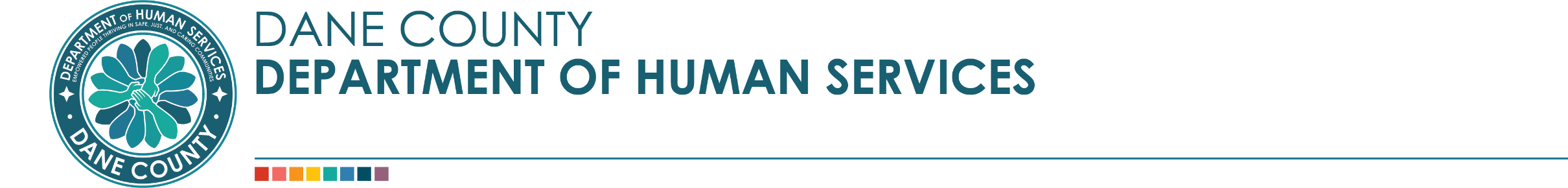 Public Health Unwinding
Cov kev cuam tshuam loj rau peb lub zej zog
Kev npaj rau kev kuaj mob rau qhov unwinding :
Dua li lwm, cov neeg hauv cov neeg muaj MA tshwj xeeb yuav tau txais kev coj ua sib txawv tab sis qhov ntawd yuav qhia
tshwm rau hauv lawv daim ntawv ceeb toom raws li daim phiaj hauv qab no tau qhia. Ib co yuav tau rov thov dua tshiab thiaj li yuav tau txuas lawv qhov kev pab. *Cov lej hauv qab no yog cov thoob plaws hauv lub xeev.
Medicaid Rau Kev Pab Cuam Xwm
Txheej Ti Tes Ti Taw 	1,600 Lub Rau Hli Xyoo 2023 txog Lub Yim Hli Xyoo 2023 	 Yuav tsum ua ntawv xam phaj kom tiav

Medicaid Rau Kev Kho Mob
Ntsws Qhuav 	100 Lub Rau Hli Xyoo 2023 txog Lub Yim Hli Xyoo 2023 	Yuav tsum ua ntawv xam phaj kom tiav

Ua Tau Raws Li Cov Nyiaj Uas Yuav Tsum
Xub Them Ua Ntej 	960 Lub Rau Hli Xyoo 2023 txog Lub Yim Hli Xyoo 2023 	Yuav tsum rov qab ua ntawv thov dua tshiab
Medicaid rau SSI 	8,390 Lub Cuaj Hlis 2023 txog Lub Peb Hlis Xyoo 2024 	*Tib Tog Xwb/Yuav tsum rov qab ua ntawv thov dua
GAP Filling   	370 Lub Peb Hlis Xyoo 2024 			Yuav tsum rov qab ua ntawv thov dua tshiab
Medicaid rau Kev Saws Me Nyuam Los Tu,
Kev Pab Rau Kev Saws Me Nyuam,
Nyiaj Pab Kev Ua Tus Neeg Saib Xyuas
		1,702 Lub Plaub Hlis – Lub Tsib Hlis Xyoo 2024 		Yuav tsum rov qab ua ntawv thov dua tshiab
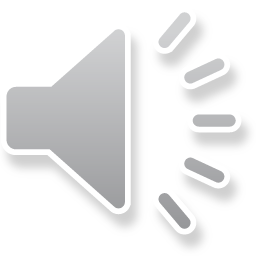 [Speaker Notes: The crisis team has staff embedded in both Madison Police Department and the Dane County Sherriff's Office. These positions have given us the added benefit of having increased collaboration with our local LE partners as well as work on building trust and relationships for individuals who are often struggling with mental illness, SUD, and homelessness and continuously come into contact with the police. Having crisis workers integrated into these responses has given them the ability to work on individual’s basic service needs as well as treatment, something that police officers do not usually have the training or bandwidth to do.  


Provide crisis response in the field when available
Serve as consultant for patrol officers, detectives, sergeants and other police personnel regarding subjects/cases that appear to involve mental health issues
Review routed reports and identify individuals in need of outreach and issues in need of follow up
Attend weekly meetings to share information, and coordinate necessary follow-up/proactive initiatives
Coordinate home visits with MHOs and other follow-up as needed to connect individuals to appropriate resources]
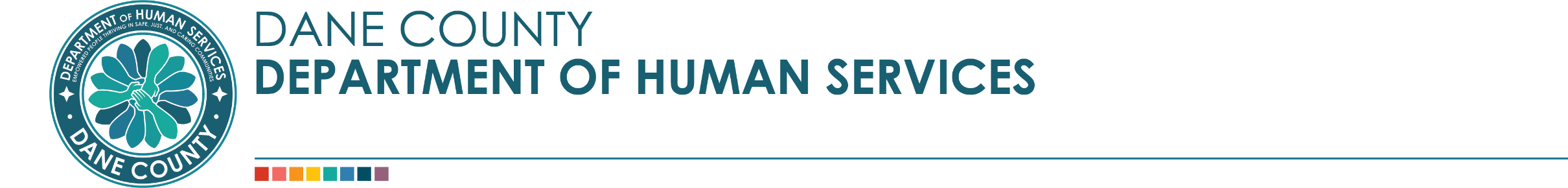 Public Health Unwinding
Cov kev cuam tshuam loj rau peb lub zej zog
Kev npaj rau kev kuaj mob rau qhov unwinding :
• Cov me nyuam uas txais kev pab BadgerCare Plus, cov neeg laus uas tsis muaj me nyuam uas tau txais kev pab BadgerCare Plus, thiab cov neeg laus uas tau txais kev pab Medicaid Purchase Plan (MAPP) tsis tau them qhov nyiaj premium  raws li cov cai  thaum lub sij hawm muaj tus kab mob sib kis COVID-19.
• Raws li txoj cai nyob haus Consolidated Appropriations Act, cov neeg ua ntawv thov tshiab thiab cov tib neeg ua tab tom tau cov kev pab nos, yuav tau pib them qhov nyiaj premium  thaum Lub Ib Hlis Tim 1, 2024.
	• Kev zam: cov neeg ua muaj kev pab kuaj mob thaum lub peb hli 31, 2023, es muaj 	txuas lub sij hawm nos nyob rau 2024, lawv yuav tsis raug them qhov premium txog thaum lawv ua lawv qhov xam phaj txuas kuaj mob tshiab tag. 
• Kev rov tau txais lwm feem xyuas uas tsis yog fab nyiaj txiag ntawm kev muaj cai tsim nyog rau kev saib xyuas kho mob xws li MAPP txoj cai hais txog kev ua hauj lwm thiab Cov Lus Nug Txog Kev Xav Tau Fab Kev Kho Mob kuj tseem yuav raug ncua mus txog Lub Ib Hlis Xyoo 2024.
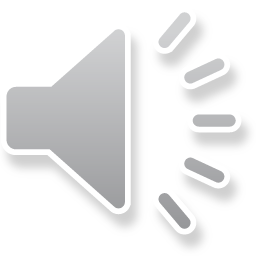 [Speaker Notes: The crisis team has staff embedded in both Madison Police Department and the Dane County Sherriff's Office. These positions have given us the added benefit of having increased collaboration with our local LE partners as well as work on building trust and relationships for individuals who are often struggling with mental illness, SUD, and homelessness and continuously come into contact with the police. Having crisis workers integrated into these responses has given them the ability to work on individual’s basic service needs as well as treatment, something that police officers do not usually have the training or bandwidth to do.  


Provide crisis response in the field when available
Serve as consultant for patrol officers, detectives, sergeants and other police personnel regarding subjects/cases that appear to involve mental health issues
Review routed reports and identify individuals in need of outreach and issues in need of follow up
Attend weekly meetings to share information, and coordinate necessary follow-up/proactive initiatives
Coordinate home visits with MHOs and other follow-up as needed to connect individuals to appropriate resources]
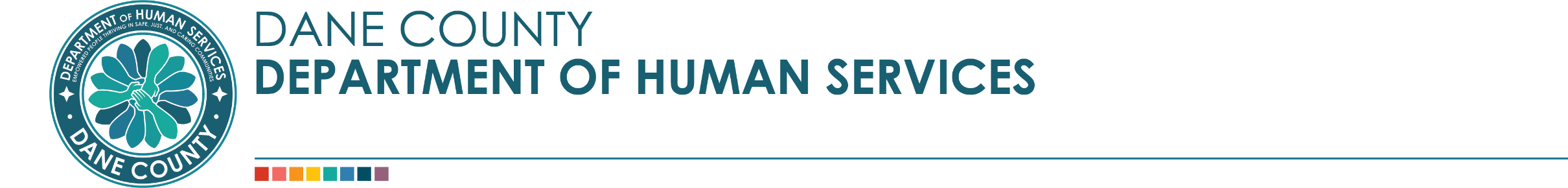 Public Health Unwinding
Cov kev cuam tshuam loj rau peb lub zej zog
Kev npaj rau kev kuaj mob rau qhov unwinding :
Qee tus neeg uas yuav tau xa lawv cov ntawv xam xaj, lawv li ID, los sis kev nkag teb chaws yuav tau txais tsab ntawv ib zaug nyob rau Lub Peb Hlis uas yauv ceeb toom rau lawv tias lawv yuav tsum tau muab cov ntaub ntawv uas xav tau los sis rov ua ntawv thov dua tshiab thaum lub Tsib Hlis tag (tsis li ces yuav kaw kev pab rau lawv thaum Lub Tsib Hlis tag lawm). Peb cia siab tias yuav muaj tsawg dua 300 tus neeg ua yuav cuam tshuam
	• Nyob rau ntawd Lub Peb Hlis Tim 13 mus txog Lub Peb Hlis Tim 20, cov ntawv no yuav raug xa mus rau cov neeg uas yuav cuam tshuam.
	• Capital Consortium cov neeg ua hauj lwm yuav hu xov tooj tawm mus cuag cov neeg uas cuam tshuam, es kom lawv muab cov ntaub ntawv xa tauj ua ntej lawv qhov kev pab kuaj mob yuav raug kaw thaum Lub Tsib Hlis tag.
	• Peb kuj tseem tab tom ua hauj lwm nrog peb cov khub koom tes (Immigration Affairs, JFF offices) kom lov pab thiab qhia rau zej zog.
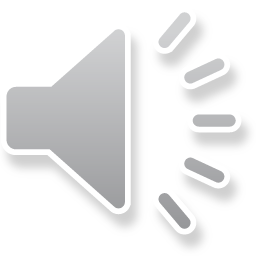 [Speaker Notes: The crisis team has staff embedded in both Madison Police Department and the Dane County Sherriff's Office. These positions have given us the added benefit of having increased collaboration with our local LE partners as well as work on building trust and relationships for individuals who are often struggling with mental illness, SUD, and homelessness and continuously come into contact with the police. Having crisis workers integrated into these responses has given them the ability to work on individual’s basic service needs as well as treatment, something that police officers do not usually have the training or bandwidth to do.  


Provide crisis response in the field when available
Serve as consultant for patrol officers, detectives, sergeants and other police personnel regarding subjects/cases that appear to involve mental health issues
Review routed reports and identify individuals in need of outreach and issues in need of follow up
Attend weekly meetings to share information, and coordinate necessary follow-up/proactive initiatives
Coordinate home visits with MHOs and other follow-up as needed to connect individuals to appropriate resources]
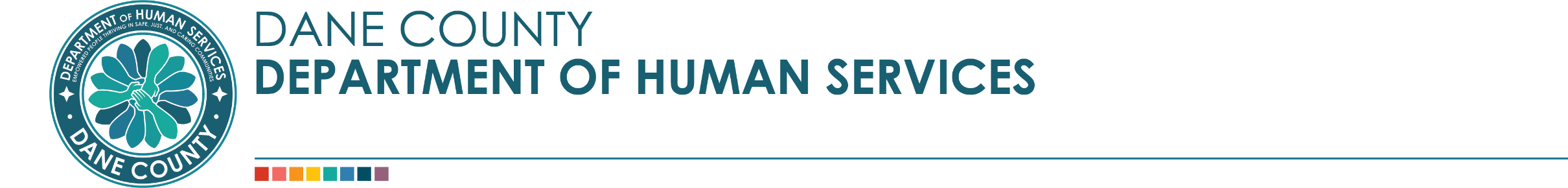 Public Health Unwinding
Cov kev cuam tshuam loj rau peb lub zej zog
Kev npaj rau kev kuaj mob rau qhov unwinding :
• Raws li tsab cai Consolidated Appropriations Act, 2023, cov xeev yuav tsum tau ua kom pom tias lawv tau muaj kev siv zog nrhiav tau ib txoj kev lo tiv tauj rau cov neeg ua tau txais cov kev pab no
• Cov xeev yuav tsum tiv tauj cov tib neeg los ntawm ntau tshaj ib txoj hauv kev sib txuas lus thaum lawv tau txais tsab ntawv uas tsis muaj chaw nyob xa mus.
• Qhov no txhais tau hais tias yuav tsum muaj kev hu xov tooj tawm mus rau cov neeg tau qhov kev pab kuaj mob yog tias peb tsis muaj qhov chaw nyob xa ntawv zoo.
• Qhov no yuav ua rau muaj hauj lwm ntau ntxiv rau Capital Consortium thiab kuj tseem yuav tuaj yeem ua rau cov tswv cuab ua tom ntej tom qab tau thiab.
• Nws yog ib qho tseem ceeb heev kom peb tau cov neeg nos qhov chawv nyob yog yog rau cov neeg kom ntau li ntau tau
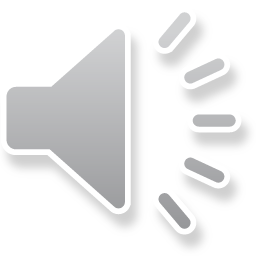 [Speaker Notes: The crisis team has staff embedded in both Madison Police Department and the Dane County Sherriff's Office. These positions have given us the added benefit of having increased collaboration with our local LE partners as well as work on building trust and relationships for individuals who are often struggling with mental illness, SUD, and homelessness and continuously come into contact with the police. Having crisis workers integrated into these responses has given them the ability to work on individual’s basic service needs as well as treatment, something that police officers do not usually have the training or bandwidth to do.  


Provide crisis response in the field when available
Serve as consultant for patrol officers, detectives, sergeants and other police personnel regarding subjects/cases that appear to involve mental health issues
Review routed reports and identify individuals in need of outreach and issues in need of follow up
Attend weekly meetings to share information, and coordinate necessary follow-up/proactive initiatives
Coordinate home visits with MHOs and other follow-up as needed to connect individuals to appropriate resources]
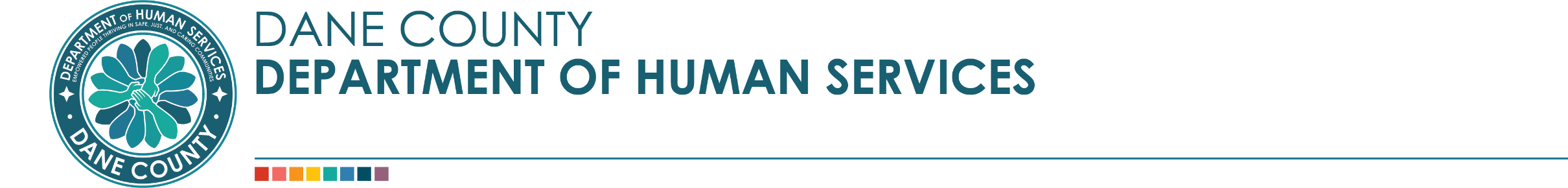 Public Health Unwinding
Cov kev cuam tshuam loj rau peb lub zej zog
Kev npaj rau kev kuaj mob rau qhov unwinding :
• HealthCare.gov yuav muab ncua sij hawm teev npe nkag tshwj xeeb txwm nkaus ib lub xyoos rau cov neeg
uas poob Medicaid qhov kev pab.  Qhov no yuav ua pov thawj raws li feem ntawm tus tswv cuab.  Ncua sij hawm teev npe yuav yog txij Lub Peb Hlis Xyoo 2023 mus txog Lub Xya Hli Xyoo 2024.

• Tsis tas li xwb, kuj tseem yuav muaj kev qhib teev npe rau Medicare sib xws rau ncau sij hawm rau lub hli
rau cov xwm txheej thaum Medicare cov tswv cuab poob dhau ntawm kev muaj cai tsim nyog nyob rau ncua sij hawm qhib teev npe rau Medicare sab nrauv.

• Capital Consortium Cov Neeg Ua Hauj Lwm yuav piav qhia cov sij hawm qhib teev npe rau cov tswv cuab
uas poob qhov kev pab them nqi tom qab tau ua tiag rov txuas sij hawm dua tshiab kom tsawg tus neeg
tshaj plaws thiaj li tau poob txoj kev pab kho mob.

• Kev nqis tes ua kom ceev yog qhov tseem ceeb kom tsis txhob muaj qhov sib txawv rau qhov kev pab kho mob vim HealthCare.gov tsuas tuaj yeem pib kev pab tshiab rau lub hli tom qab tus neeg ua ntawv thov lawm xwb.
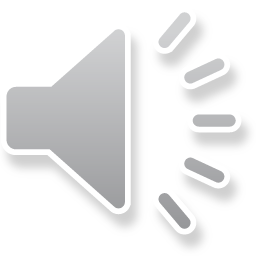 [Speaker Notes: The crisis team has staff embedded in both Madison Police Department and the Dane County Sherriff's Office. These positions have given us the added benefit of having increased collaboration with our local LE partners as well as work on building trust and relationships for individuals who are often struggling with mental illness, SUD, and homelessness and continuously come into contact with the police. Having crisis workers integrated into these responses has given them the ability to work on individual’s basic service needs as well as treatment, something that police officers do not usually have the training or bandwidth to do.  


Provide crisis response in the field when available
Serve as consultant for patrol officers, detectives, sergeants and other police personnel regarding subjects/cases that appear to involve mental health issues
Review routed reports and identify individuals in need of outreach and issues in need of follow up
Attend weekly meetings to share information, and coordinate necessary follow-up/proactive initiatives
Coordinate home visits with MHOs and other follow-up as needed to connect individuals to appropriate resources]
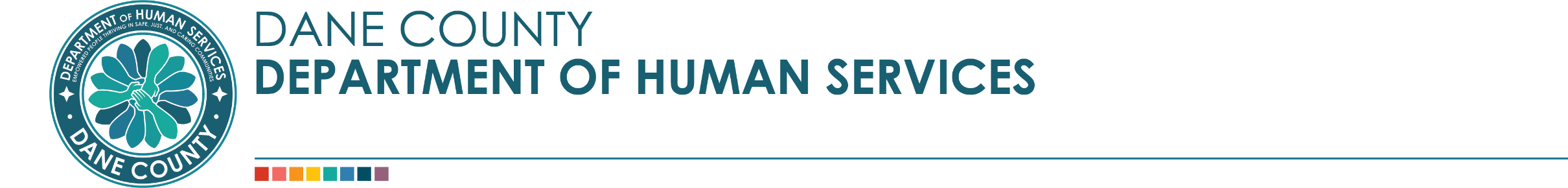 Public Health Unwinding
Dab tsi tseem yog yam uas yuav hloov pauv tsis tu ncua
• FoodShare cov nyiaj muab noj
	• Peb cia siab tias yuav muaj kev hloov pauv rau cov cai hais txog kev kuaj 	yeeb tshuaj uas cuam tshuam rau cov neeg tab sis lub sij hawm Mam Li Qhia 	Tom Qab.
	• Kev ncua cov nyiaj pab uas muaj lub sij hawm txwv rau Cov Neeg Laus Uas 	Lub Cev Tseem	Muaj Zog uas tsis muaj Cov Neeg Vam Khom (ABAWD) rau 	kev muaj cai tsim nyog tau txais FoodShare kuj tseem nyob li qub.
	• Tej zaum yuav tsis muaj cov cai hais txog kev yuam ua hauj lwm rau 	FoodShare kom txog thaum lub  Caij Ntuj Sov/Caij Nplooj Zeeg no.
• Kev Saib Xyuas Kho Mob
	• Cov cai uas cuam tshuam txog kev them nyiaj tshaj rau kev saib xyuas kho 	mob tseem tsis tau paub tseeb nyob rau lub sij hawm no.
• Lub Xeev Pob Peev Nyiaj Txiag Ob xyoos rau xyoo 2023-2025 tuaj yeem cuam tshuam rau cov cai no.  Evers Administration tau hais kom tshem tawm cov cai hais txog kev ua hauj lwm thiab kev kuaj yeeb tshuaj tag nrho.
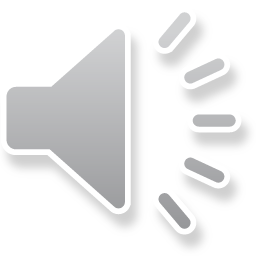 [Speaker Notes: The crisis team has staff embedded in both Madison Police Department and the Dane County Sherriff's Office. These positions have given us the added benefit of having increased collaboration with our local LE partners as well as work on building trust and relationships for individuals who are often struggling with mental illness, SUD, and homelessness and continuously come into contact with the police. Having crisis workers integrated into these responses has given them the ability to work on individual’s basic service needs as well as treatment, something that police officers do not usually have the training or bandwidth to do.  


Provide crisis response in the field when available
Serve as consultant for patrol officers, detectives, sergeants and other police personnel regarding subjects/cases that appear to involve mental health issues
Review routed reports and identify individuals in need of outreach and issues in need of follow up
Attend weekly meetings to share information, and coordinate necessary follow-up/proactive initiatives
Coordinate home visits with MHOs and other follow-up as needed to connect individuals to appropriate resources]
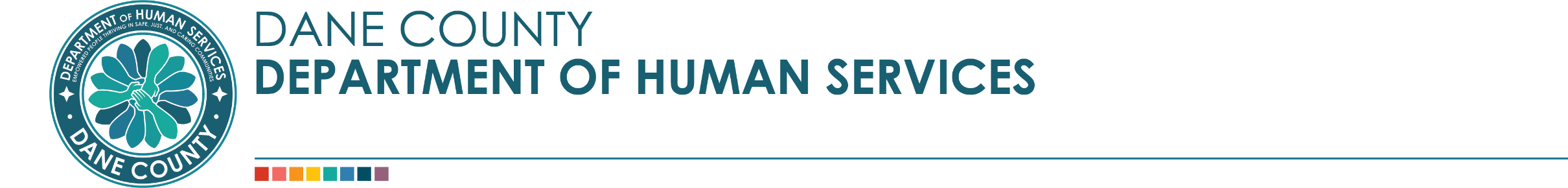 Public Health Unwinding
Lub xeev thiab cov chaw ua hauj lwm hauv cheeb tsam tab tom npaj li cas

• Kev nqua hu Lub Xeev Txoj Kev Thim DHS Pab Neeg Ua Hauj Lwm thiab Cov Neeg Muaj Feem Xyuam Rau PHE.
• Teev npe rau cov npe Kev Sib Txuas Lus Txog Kev Thim DMS-Medicaid Rov Qab  ntawm https://public.govdelivery.com/accounts/WIDHS/subscriber/new?topic_id=WIDHS_668.
• Lub Cuab Yeej Rau Cov Khub Koom Tes: https://www.dhs.wisconsin.gov/covid-19/unwindingtoolkit.htm
• Nplooj vev xaib rau cov tswv cuab DHS: https://www.dhs.wisconsin.gov/covid-19/forwardhealth-medicaid.htm
• Kev xa ntawv hauv xov tooj, xa email thiab kev tshaj xov xwm hauv lub lav yog tau muab los siv thiab tau txais kev txhawb nqa heev.
• Kev txhawb nqa ACCESS (https://access.wisconsin.gov/access/) yog ib qho tseem ceeb heev. Muaj ntau tshaj 300K leej neeg siv tshiab!
• Cov cuab yeej tshiab los txhawb kev tshaj tawm cov nqi kho mob los pab FoodShare qee tus tswv cuab (tshaj li 60 leej, dig maug thiab / los sis xiam oob qhab) kom paub tias lawv muaj cai tsim nyog tau txais cov nyiaj pab ntau dua.
• Cov cuab yeej tshiab los pab MCOs taug qab saib lawv cov tswv cuab li xwm txheej thiab pab ua kev nthuav qhia.
• Muaj ntau yam ntaub ntawv ua Lus Askiv, Lus Mev thiab Lus Hmoob
• Thov xa cov lus nug mus rau DHSForwardHealthPartners@dhs.wisconsin.gov.
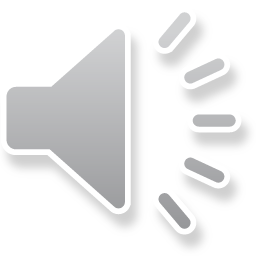 [Speaker Notes: The crisis team has staff embedded in both Madison Police Department and the Dane County Sherriff's Office. These positions have given us the added benefit of having increased collaboration with our local LE partners as well as work on building trust and relationships for individuals who are often struggling with mental illness, SUD, and homelessness and continuously come into contact with the police. Having crisis workers integrated into these responses has given them the ability to work on individual’s basic service needs as well as treatment, something that police officers do not usually have the training or bandwidth to do.  


Provide crisis response in the field when available
Serve as consultant for patrol officers, detectives, sergeants and other police personnel regarding subjects/cases that appear to involve mental health issues
Review routed reports and identify individuals in need of outreach and issues in need of follow up
Attend weekly meetings to share information, and coordinate necessary follow-up/proactive initiatives
Coordinate home visits with MHOs and other follow-up as needed to connect individuals to appropriate resources]
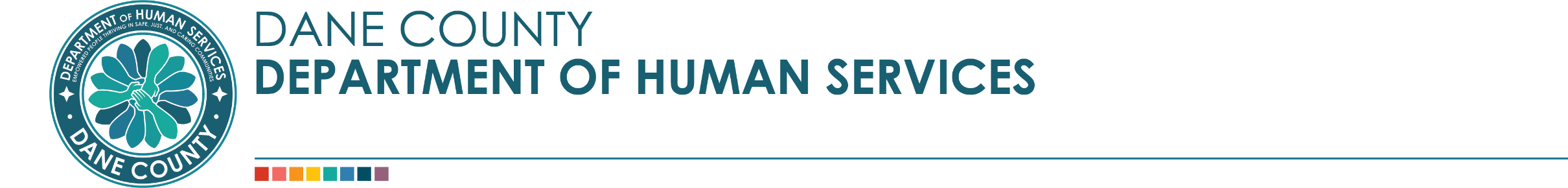 Public Health Unwinding
Lub xeev thiab cov chaw ua hauj lwm hauv cheeb tsam tab tom npaj li cas
• Kev npaj cov neeg ua hauj lwm rau kev muaj hauj lwm ntau ntxiv:
	• Kev pab kho puas hlwb nyuam siab
	• Ntxiv kev saib xyuas kev ruaj ntseg ntawm Lub Chaw Nrhiav Hauj Lwm
	• Muab cov cai qub lov qhia dua
	• Lub luag hauj lwm uas khwv yees tseg – nyob rau xyoo 2022, cov neeg hu tuaj tau muaj li 22,000 zaus, npaj muaj peev xwm txog 30,000 hauv ib lub hlis los sis ntau dua rau xyoo 2023-2024?
	• Nrhiav kev pab lov npaj rau lub sij hawm ua over time
	• Kev npaj rau cov feem kev pab cuam tshiab hauv peb lub chaw teb xov tooj - qhov pab hais kom "hu rov qab"
• Kev tshaj tawm xov xwm zej tsoom tshiab- saib DCDHS nplooj Facebook thiab Instagram tshiab, caum qab saib thiab qhia kom cov tswv cuab ua ib yam. Capital Consortium npaj siab yuav siv cov no kom heev heev  lawm.
• 18 daim ntawv cog lus nrog Nroog Dane cov chaw neeg nqa zaub mov noj ua tiav thaum Lub Ob Hlis Xyoo 2023 (kev
pab ntau ntxiv $2 lab). Qhov no tshem tawm ntau yam khoom noj ntxiv rau cov chaw ua hauj lwm saib xyuas zaub mov noj txij thaum pib muaj kab mob sib kis.
• Kev nthuav qhia rau cov neeg muaj feem xyuam xws li qhov kev cob qhia huav vev xaib no, kev sib tham
nrog cov khub koom tes, ADRC thiab HealthWatch.
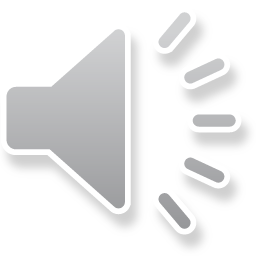 [Speaker Notes: The crisis team has staff embedded in both Madison Police Department and the Dane County Sherriff's Office. These positions have given us the added benefit of having increased collaboration with our local LE partners as well as work on building trust and relationships for individuals who are often struggling with mental illness, SUD, and homelessness and continuously come into contact with the police. Having crisis workers integrated into these responses has given them the ability to work on individual’s basic service needs as well as treatment, something that police officers do not usually have the training or bandwidth to do.  


Provide crisis response in the field when available
Serve as consultant for patrol officers, detectives, sergeants and other police personnel regarding subjects/cases that appear to involve mental health issues
Review routed reports and identify individuals in need of outreach and issues in need of follow up
Attend weekly meetings to share information, and coordinate necessary follow-up/proactive initiatives
Coordinate home visits with MHOs and other follow-up as needed to connect individuals to appropriate resources]
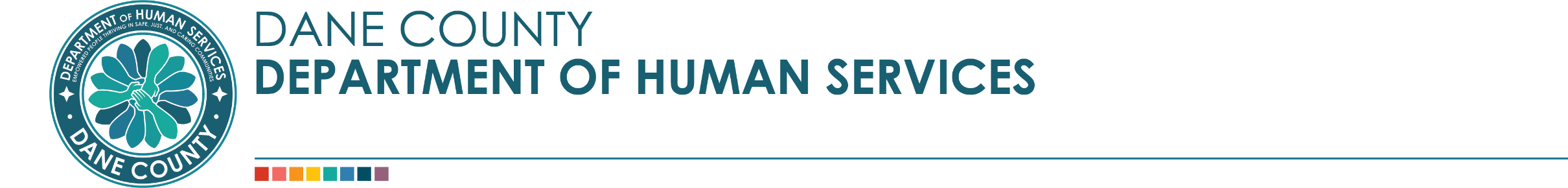 Public Health Unwinding
Koj yuav ua li cas thiaj pab tau

• Txhawb kom cov neeg koj ua hauj lwm nrog :
	• Ua tib zoo nyeem thiab khaws cov ntawv tuaj ntawm lub xeev hais txog lawv cov nyiaj pab.
	• Teev npe rau qhov ACCESS.wi.gov thiab siv lub app xov tooj ntawm tes MyACCESS!!
	• Qhia kev hloov pauv chaw nyob mus rau Capital Consortium kiag tam siv kom peb muaj cov ntaub ntawv tiv tauj
zoo…zoo tshaj plaws mas hloov hauv MyACCESS.
• Faib qhia thiab txhawb nqa kom sib faib qhia cov ntaub ntawv zoo txog kev thim rov qab—mus saib cov xov xwm tshiab hauv
DCDHS li Facebook thiab Instagram.
• Pab tib neeg nrhiav cov kev  pab zaub mov noj: https://dhs.wisconsin.gov/foodshare/resources.htm
• Txhawb kom tib neeg teev npe rau kev pab kuaj mob ntawm HealthCare.gov yog tias lawv poob lawv lub xeev li
Medicaid kev pab kuaj mob
• Tshaj qhia rau lwm tus hais tias cov no yog yam tseem: 
	• Cov ntawv xa hauv xov tooj yuav tuaj ntawm 94347 (WI DHS).
	• Cov email yuav tuaj ntawm dhs@info.wi.gov.
	• Kev hu xov tooj yuav tuaj ntawm cov neeg ua hauj lwm uas txheeb qhia lawv tus kheej tias yog hu tuaj ntawm "Capital
Consortium."
		• Yog tias muaj qhov tsis ntseeg, cov tswv cuab yuav tsum hu rov qab rau peb ntawm 888-794-5556.
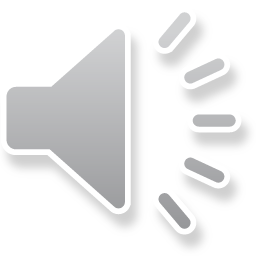 [Speaker Notes: The crisis team has staff embedded in both Madison Police Department and the Dane County Sherriff's Office. These positions have given us the added benefit of having increased collaboration with our local LE partners as well as work on building trust and relationships for individuals who are often struggling with mental illness, SUD, and homelessness and continuously come into contact with the police. Having crisis workers integrated into these responses has given them the ability to work on individual’s basic service needs as well as treatment, something that police officers do not usually have the training or bandwidth to do.  


Provide crisis response in the field when available
Serve as consultant for patrol officers, detectives, sergeants and other police personnel regarding subjects/cases that appear to involve mental health issues
Review routed reports and identify individuals in need of outreach and issues in need of follow up
Attend weekly meetings to share information, and coordinate necessary follow-up/proactive initiatives
Coordinate home visits with MHOs and other follow-up as needed to connect individuals to appropriate resources]
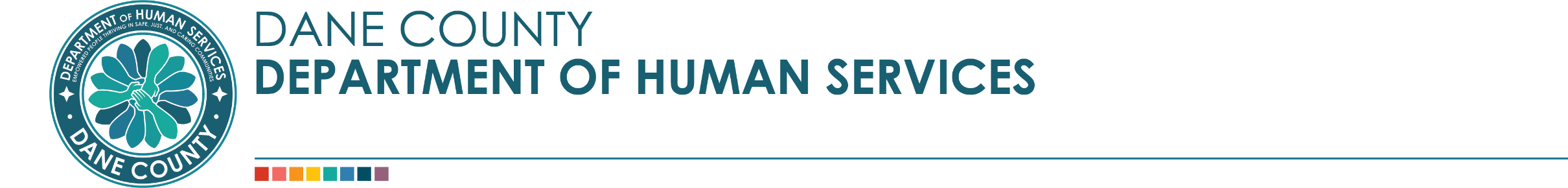 Public Health Unwinding
Koj yuav ua li cas thiaj pab tau
• Thov ua siab ntev nrog Capital Consortium.
	• "Lub sij hawm zoo tshaj plaws rau kev hu xov tooj" tsis yog Hnub Monday los sis lub sij hawm so noj su.
	• Pab cov tswv cuab nrhiav thiab khaws cov ntaub ntawv tseem ceeb xws li cov tw ntawv tshev nyiaj lov tom lawv qhov haujlwm.
	• Hais kom cov tswv cuab xub nyeem cov ntawv ceeb toom ua ntej yuav hu xov tooj. Pab cov tswv cuab kom nkag siab txog cov ntawv ceeb toom thaum koj tuaj yeem ua tau.
	• Txhawb kom cov tib neeg tos lawv cov ntaub ntawv xam phaj ua ntej yuav hu xov tooj. Cov ntawv no yuav tuaj 45 hnub ua ntej txog hnub  xam phaj, lawv tuaj yeem pom hauv lawv tus  ACCESS los sis hauv tsab ntawv uas lawv yuav tau txais thaum Lub Peb Hlis/Lub Plaub Hlis Xyoo 2023.
• Ua tib zoo xav txog qhov cuam tshuam ntawm cov kev hloov pauv no rau peb cov tswv cuab txoj kev noj qab nyob zoo-cov txuj ci kev sib txuas lus yam muaj ntaub ntawv qhia txog kev raug mob.
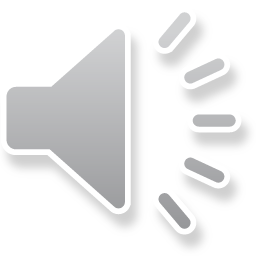 [Speaker Notes: The crisis team has staff embedded in both Madison Police Department and the Dane County Sherriff's Office. These positions have given us the added benefit of having increased collaboration with our local LE partners as well as work on building trust and relationships for individuals who are often struggling with mental illness, SUD, and homelessness and continuously come into contact with the police. Having crisis workers integrated into these responses has given them the ability to work on individual’s basic service needs as well as treatment, something that police officers do not usually have the training or bandwidth to do.  


Provide crisis response in the field when available
Serve as consultant for patrol officers, detectives, sergeants and other police personnel regarding subjects/cases that appear to involve mental health issues
Review routed reports and identify individuals in need of outreach and issues in need of follow up
Attend weekly meetings to share information, and coordinate necessary follow-up/proactive initiatives
Coordinate home visits with MHOs and other follow-up as needed to connect individuals to appropriate resources]
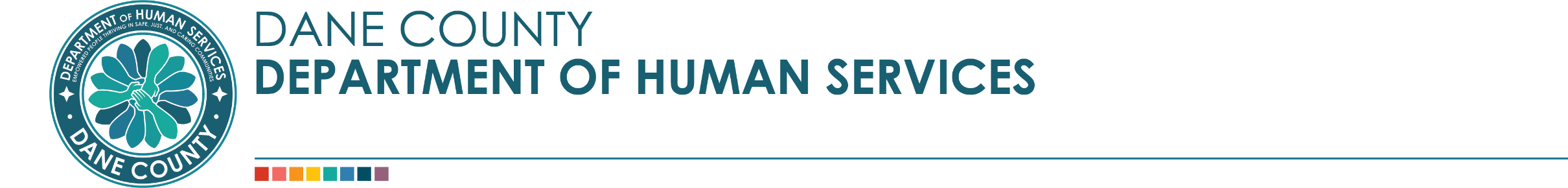 Public Health Unwinding
COV LUS TSEEM CEEB RAU COV KHUB KOOM TES, COV NEEG MUAJ FEEM XYUAM THIAB COV NEEG UA HAUJ LWM
• Lub Ob Hlis yog lub hli kawg ntawm kev faib cov nyiaj xwm txheej ti tes ti taw rau FoodShare—Capital Consortium cov neeg ua hauj lwm tsis tuaj yeem muab cov nyiaj pab ntau ntxiv vim yog tsoom hwv teb chaws txoj cai lij choj. Tsoom hwv teb chaws tau muab lub khoos kas no xaus lawm, tsis yog xeev Wisconsin.
• Lub Peb Hlis Tim 31 yog hnub kawg rau kev thov Medicaid thiab ua raws li cov cai hais txog kev pab kuaj mob tsis tu ncua.
• Txhua tus neeg uas muaj Medicaid yuav tau rov xam phaj los sis rov ua ntawv thov dua tshiab (hauv qee cov case) kom hwj xwm tau qhov kev pab  kuaj mob lub sij hawm thaum lub xyoo uas unwinding. (Kev rov ua ntawv thov dua tshiab yuav txog sij hawm rau lub Tsib Hlis Ntuj tag.)
• Cov tib neeg yuav tsum tsis txhob xam phaj dua tshiab ua ntej txog lawv hnub xam phaj uas teev tseg. Lawv lub hnub xam phaj tag yuav nrhiav tau hauv lawv tus ACCESS thiab hauv tsab ntawv uas lawv yuav tau txais nyob rau qee lub sij hawm thaum Lub Peb Hlis  los sis Lub Plaub  Hlis pib. Hnub xam phaj ntxov tshaj plaws yog Lub Rau Hli Tim 30, 2023.
• Cov hnub tseem ceeb thiab cov kev nqis tes ua tseem ceeb yuav muaj kev sau ntawv tuaj ceeb toom qhia. Cov ntawv ceeb toom yog ib qho tseem ceeb.
• Lwm hom kev nthuav qhia yuav siv kom ntau li ntau tau.
• Cov ntaub ntawv hais txog kev unwinding tseem tab tom pib meej tseeb lawm—kom paub ntau saib hauv kev tshaj tawm hauv xov xwm zej tsoom.
• Capital Consortium nyob ntawm no los pab cuam thiab xav pab cov tib neeg kom tau cov kev pab lawv xav tau, tab sis peb xav tau kev pab lov ntawm lub zej zog thaum lub sij hawm nyuaj no.
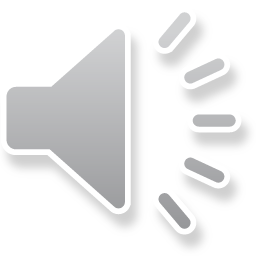 [Speaker Notes: The crisis team has staff embedded in both Madison Police Department and the Dane County Sherriff's Office. These positions have given us the added benefit of having increased collaboration with our local LE partners as well as work on building trust and relationships for individuals who are often struggling with mental illness, SUD, and homelessness and continuously come into contact with the police. Having crisis workers integrated into these responses has given them the ability to work on individual’s basic service needs as well as treatment, something that police officers do not usually have the training or bandwidth to do.  


Provide crisis response in the field when available
Serve as consultant for patrol officers, detectives, sergeants and other police personnel regarding subjects/cases that appear to involve mental health issues
Review routed reports and identify individuals in need of outreach and issues in need of follow up
Attend weekly meetings to share information, and coordinate necessary follow-up/proactive initiatives
Coordinate home visits with MHOs and other follow-up as needed to connect individuals to appropriate resources]
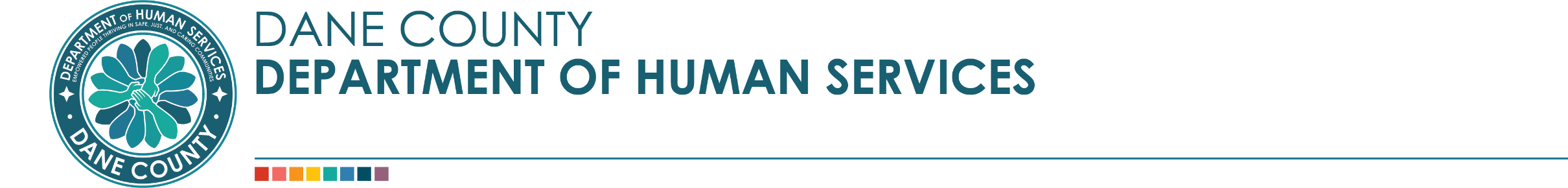 Public Health Unwinding
Ua tsaug!!
[Speaker Notes: The crisis team has staff embedded in both Madison Police Department and the Dane County Sherriff's Office. These positions have given us the added benefit of having increased collaboration with our local LE partners as well as work on building trust and relationships for individuals who are often struggling with mental illness, SUD, and homelessness and continuously come into contact with the police. Having crisis workers integrated into these responses has given them the ability to work on individual’s basic service needs as well as treatment, something that police officers do not usually have the training or bandwidth to do.  


Provide crisis response in the field when available
Serve as consultant for patrol officers, detectives, sergeants and other police personnel regarding subjects/cases that appear to involve mental health issues
Review routed reports and identify individuals in need of outreach and issues in need of follow up
Attend weekly meetings to share information, and coordinate necessary follow-up/proactive initiatives
Coordinate home visits with MHOs and other follow-up as needed to connect individuals to appropriate resources]